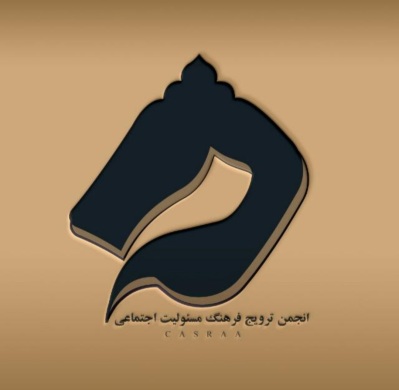 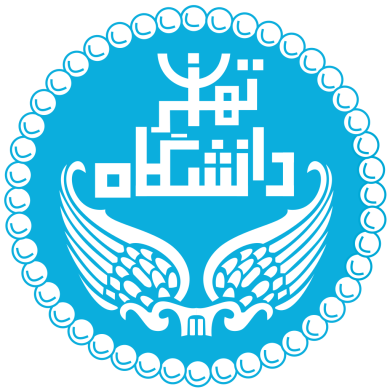 مولفه‌های سلامت روان 
و اثرگذاری شرایط اجتماعی بر آن
تهیه کننده: دکتر محمدرضا ایمانی
انجمن ترویج فرهنگ مسئولیت اجتماعی  
مرکز مطالعات و تحقیقات زنان دانشگاه تهران
سلامت روان چیست؟
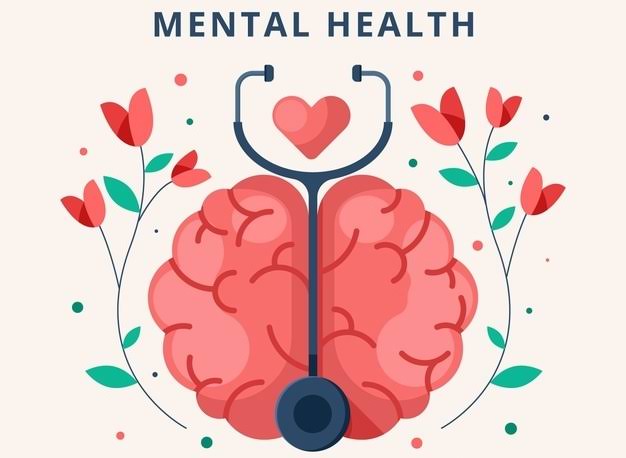 برخورداری از سلامت ذهن و اندیشه، استقلال، کفایت،
شایستگی و خودشکوفایی توانمندی‌های بالقوه فکری و هیجانی
عوامل موثر بر سلامت روان
%10
%55
%30
%5
نظام مراقبت از سلامت
عوامل زیستی و ژنتیکی
شرایط اجتماعی
عوامل رفتاری
مولفه‌های موثر در سلامت روان
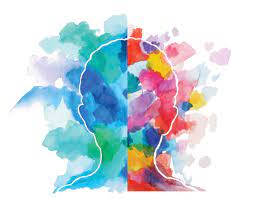 عوامل جسمانی:(توجه به سلامتی، مسائل رفاه جسمی، برخورداری از سلامت جسمانی)
عوامل روانشناختی:(مدیریت، تاب آوری، عملکرد شناختی، سلامت رفتاری، پیشرفت خواهی و کمال‌گرایی)
خانواده:(همسر، فرزندان و والدین)
عوامل اجتماعی:(ارتباط اجتماعی، ارتباط با اقوام، فعالیت اجتماعی، وضعیت مالی و اقتصادی)
عوامل اعتقادی و مذهبی:(اعتقادات و باورهای مذهبی، فعالیت‌های مذهبی)
شاخص‌های سلامت روان
احترام به شخصیت خود و دیگران
مدارا با استرس‌های روزانه
مسئولیت پذیری
پرورش ویژگی‌های شخصیتی
صدمه نزدن به خود و دیگران
انعطاف پذیری
مثبت اندیشی و شادکامی
نداشتن اختلالات شخصیتی
رعایت تعادل
آرامش ذهن و روان
نداشتن افسردگی
توانایی لذت بردن از زندگی
نداشتن اختلالات روانی
پذیرش واقعیت
داشتن روابط سالم با دیگران
[Speaker Notes: https://pixabay.com/photos/student-woman-startup-business-849821/
https://pixabay.com/photos/laptop-office-hand-writing-3196481/
https://pixabay.com/photos/student-typing-keyboard-text-woman-849822/
https://pixabay.com/photos/handshake-cooperation-partnership-3298455/]
عوامل بحران ساز موثر بر سلامت روان
شکست تحصیلی
تغذیه 
نامناسب و ناسالم
بیکاری و درآمد پایین
ورزش نکردن
عدم دلبستگی به خانواده
استرس‌های شغلی و زندگی
جنگ و نزاع
دسترسی به مواد مخدر
بحران هویت
وابستگی و اعتیاد
اختلال و ناسازگاری
احساس تنهایی
عوامل محافظت کننده موثر بر سلامت روان
برخورداری 
از رژیم غذایی مناسب
وضعیت
 اقتصادی مناسب
تحصیلات
برخورداری 
از مهارت‌های زندگی
ورزش و سلامت جسمی
حمایت اجتماعی از جانب خانواده
روابط مثبت با دیگران
سرمایه و اعتماد اجتماعی
مدیریت استرس
عزت نفس
استقلال
تاهل
زمینه‌های پیشگیرانه
اجرای برنامه‌های دولت برای بهداشت روانی جامعه
آموزش مهارت‌های زندگی از طریق آموزش و رسانه
افزایش میزان رضایت‌مندی مردم از زندگی در رابطه با سلامت، سبک زندگی و امیدواری اجتماعی
ایجاد امنیت روانی، اجتماعی، سرمایه گذاری اجتماعی و اقتصادی و توجه به سلامت محیط زیست (آلودگی هوا، ازبین رفتن جنگل‌ها، آلودگی منابع آب و خاک، آلودگی‌های صنعتی و...)
5
4
اجرای برنامه‌های پیشگیرانه برای آسیب‌های اجتماعی(طلاق، خودکشی، اعتیاد، خشونت‌های خانگی،           همسر آزاری، قرزند آزاری، تبعیض، عدم شفافیت، چرخش اطلاعات، قتل، نزارع و درگیری، بیکاری و...)
3
2
1
6
اجرای غربالگری ژنتیکی قبل از ناروری و ازدواج برای پیشگیری از بروز اختلالات رفتاری و روانی
[Speaker Notes: https://pixabay.com/photos/interior-design-tables-chairs-2591365/]